I Have Results!
Can you trust on them?
- Diogo Pacheco -
Outline
Why?
How?
What?
Why?
Confirmation Bias
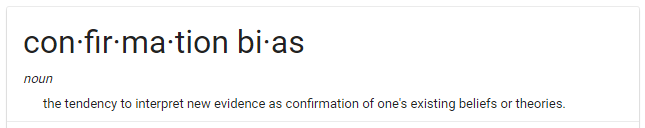 Hindsight Bias
Proposal
Can we use social media data to understand society?
Can we use online footprints to characterize users?

We proposed a methodology to characterize users based on the frequency of attention given to a set of entities.
Users ~ entities relationships
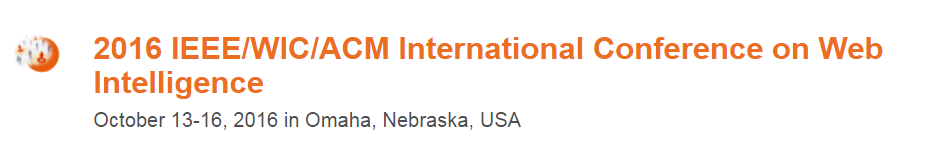 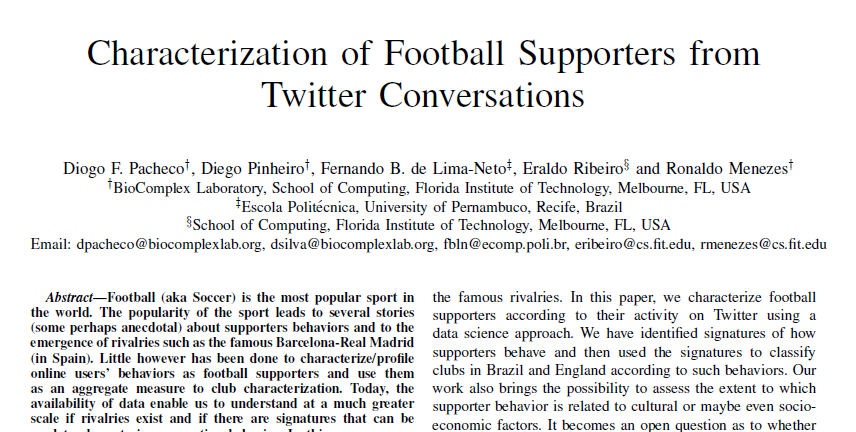 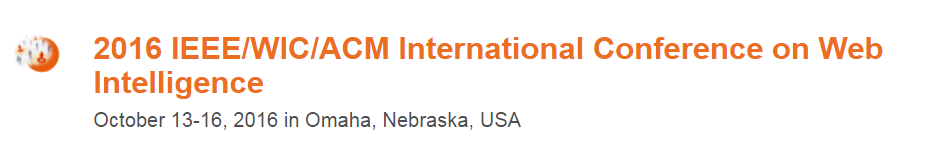 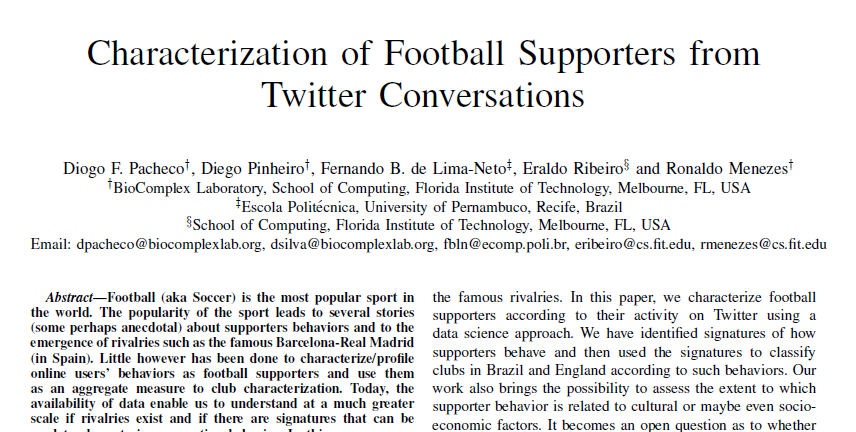 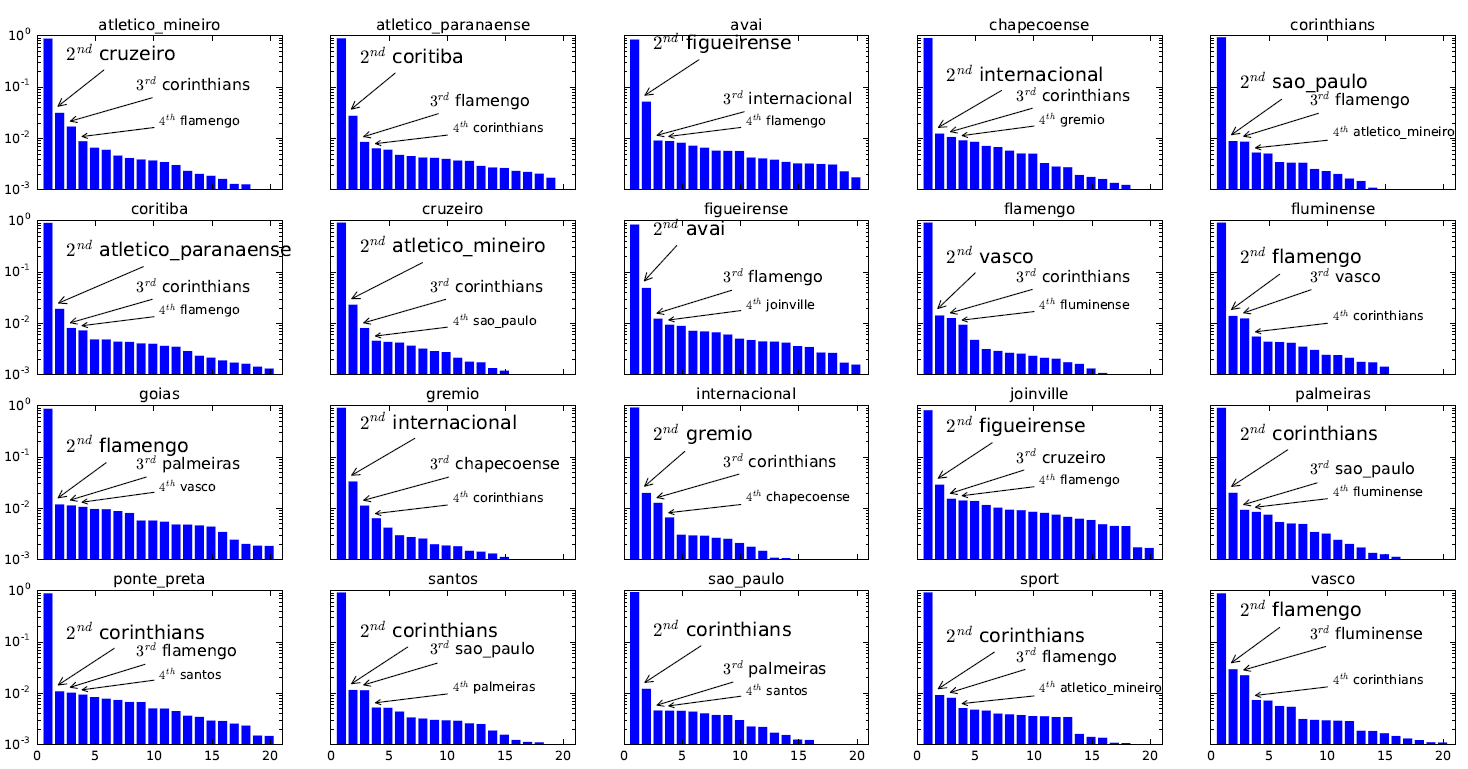 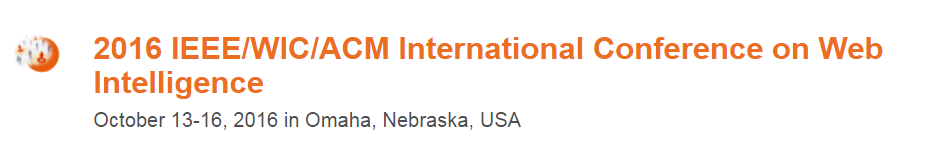 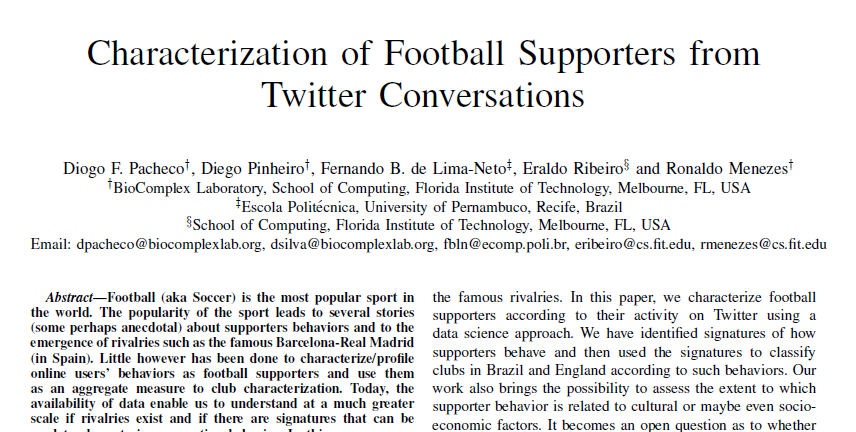 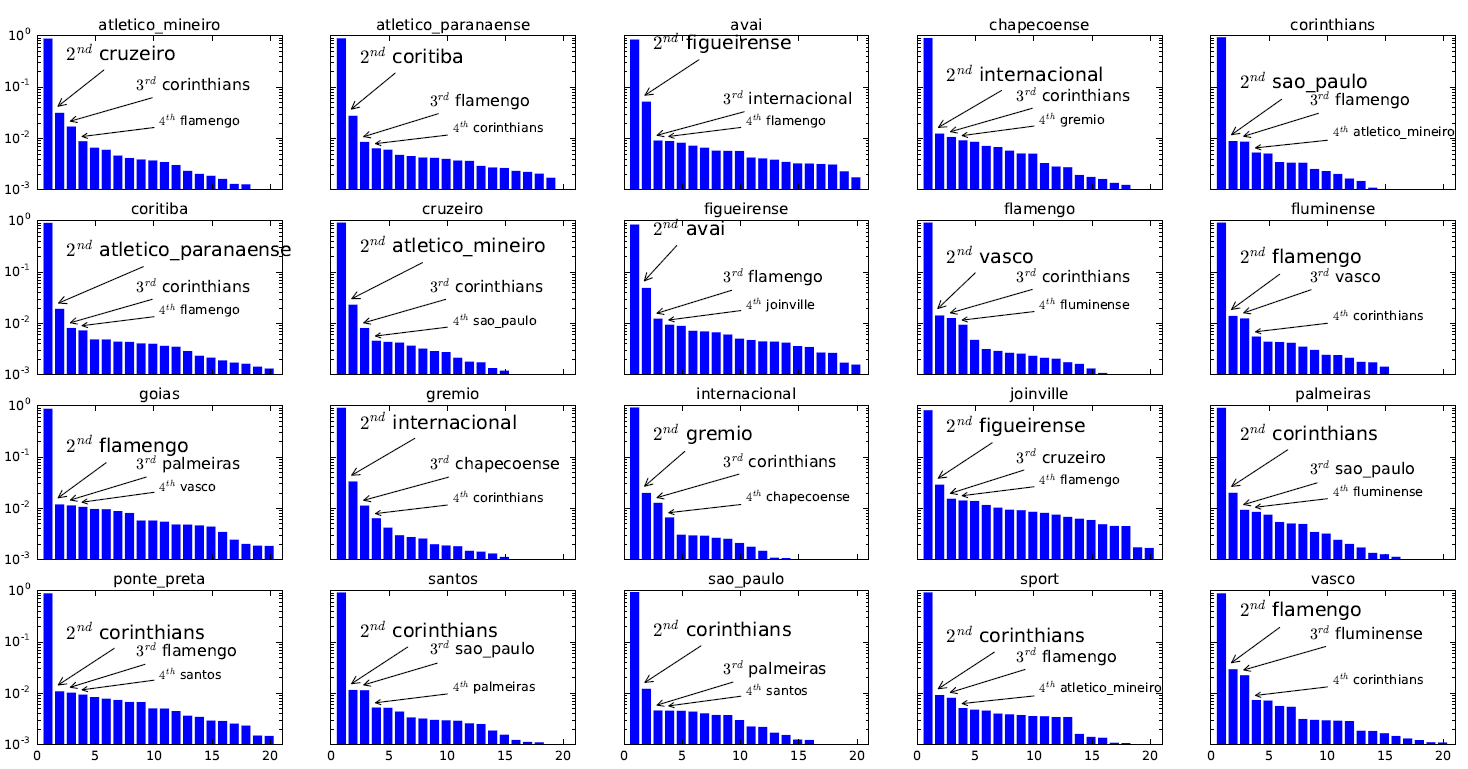 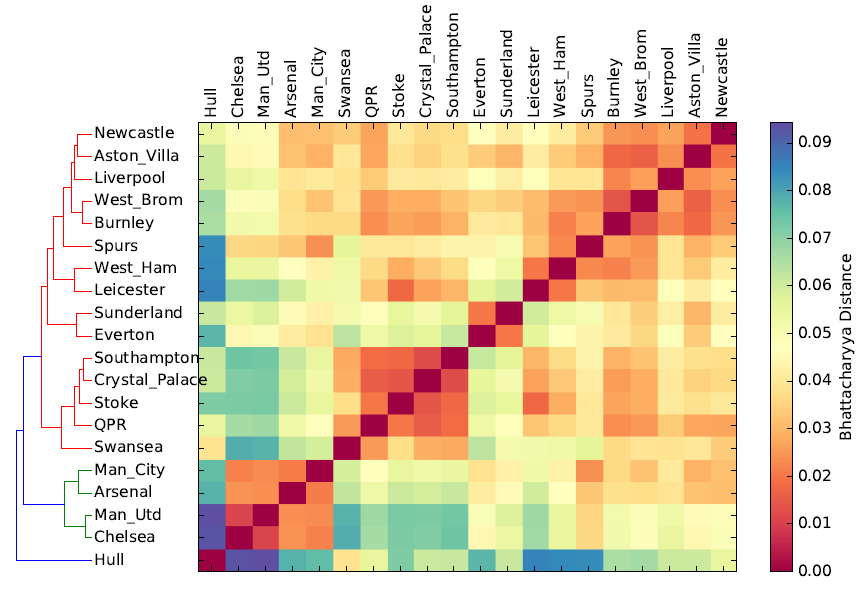 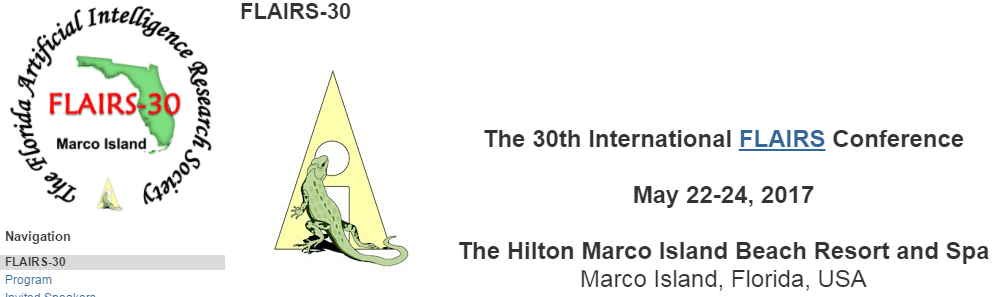 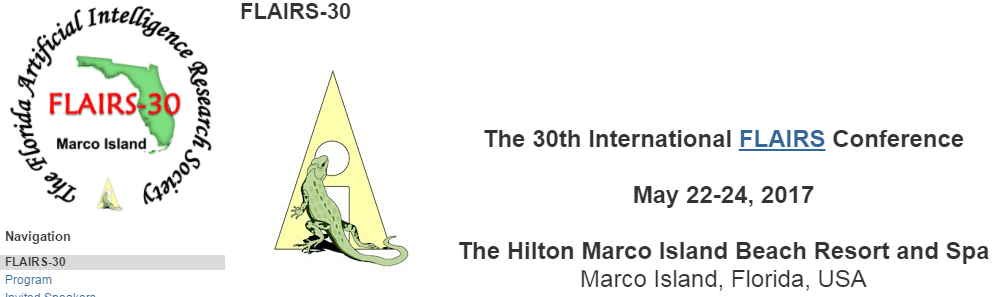 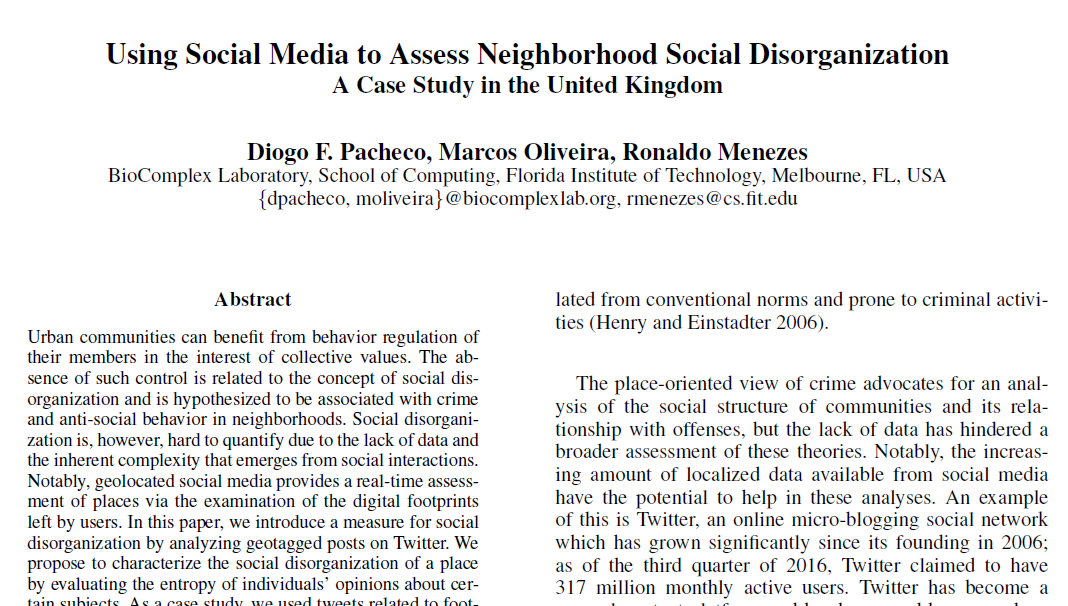 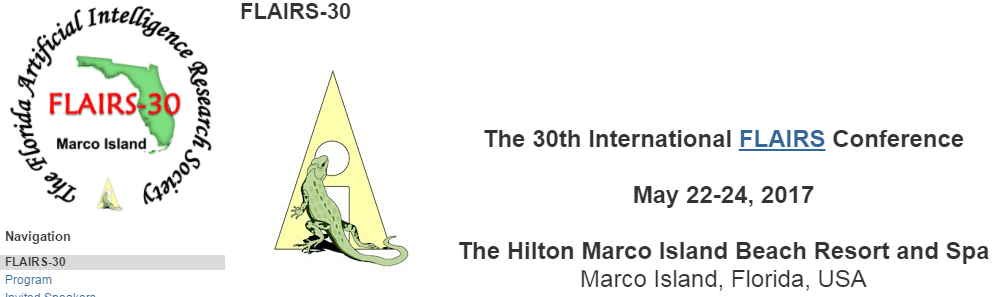 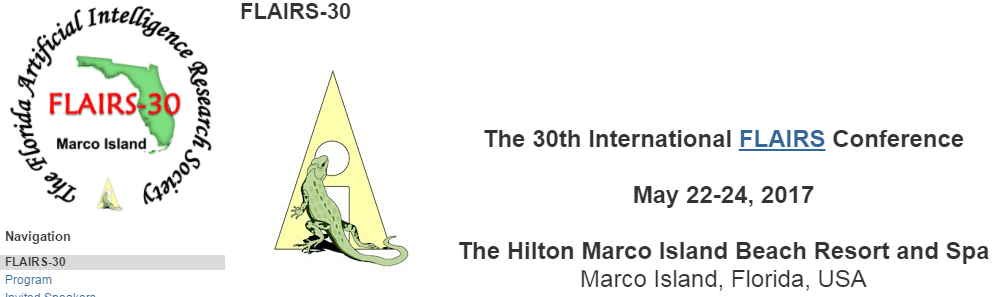 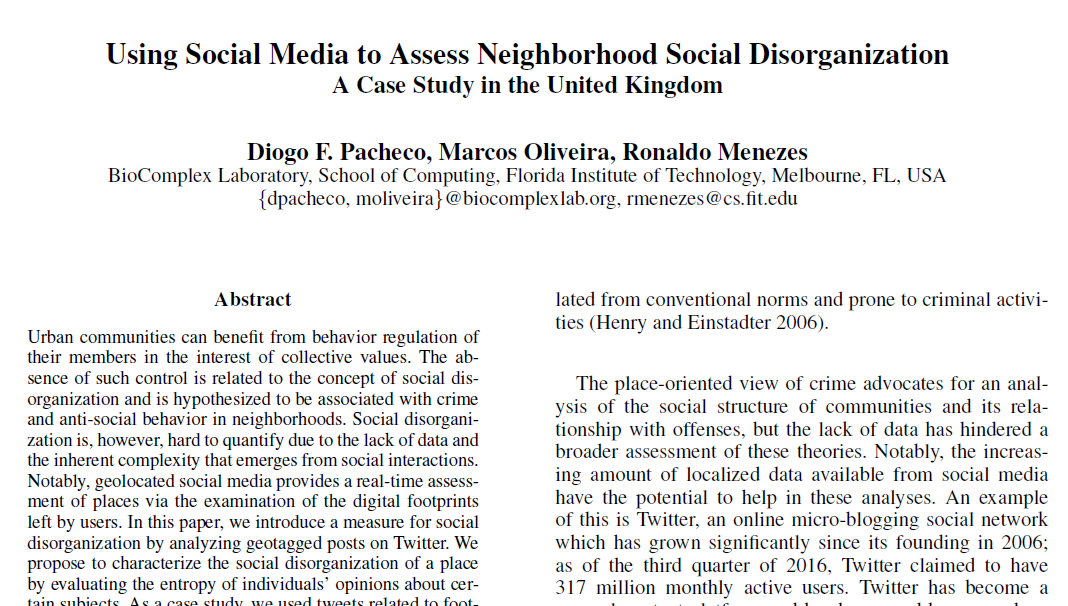 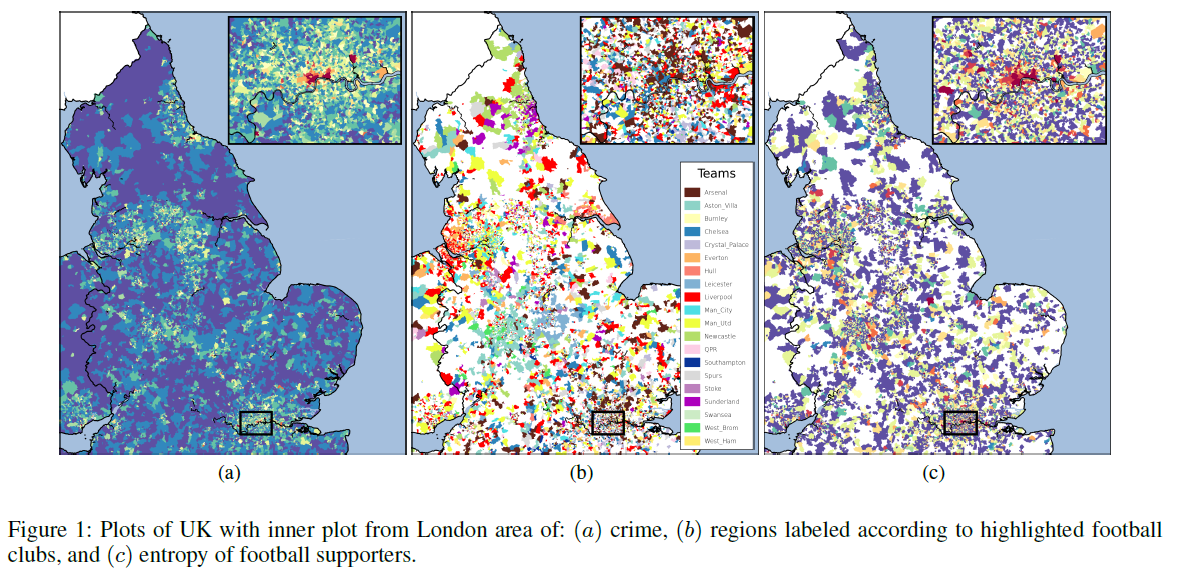 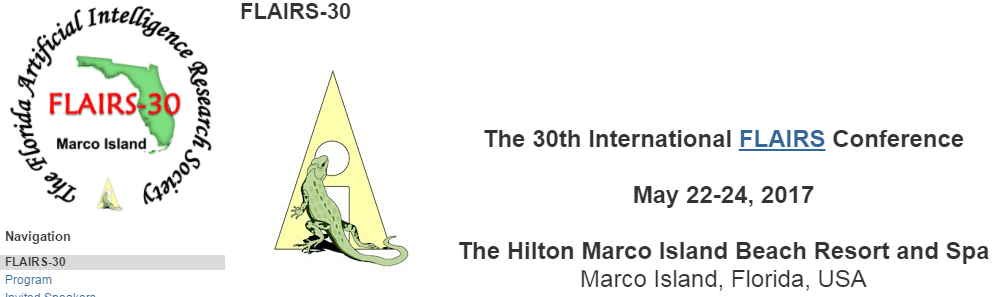 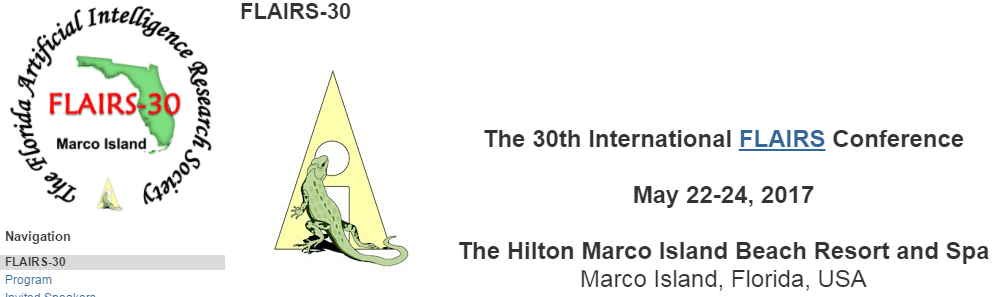 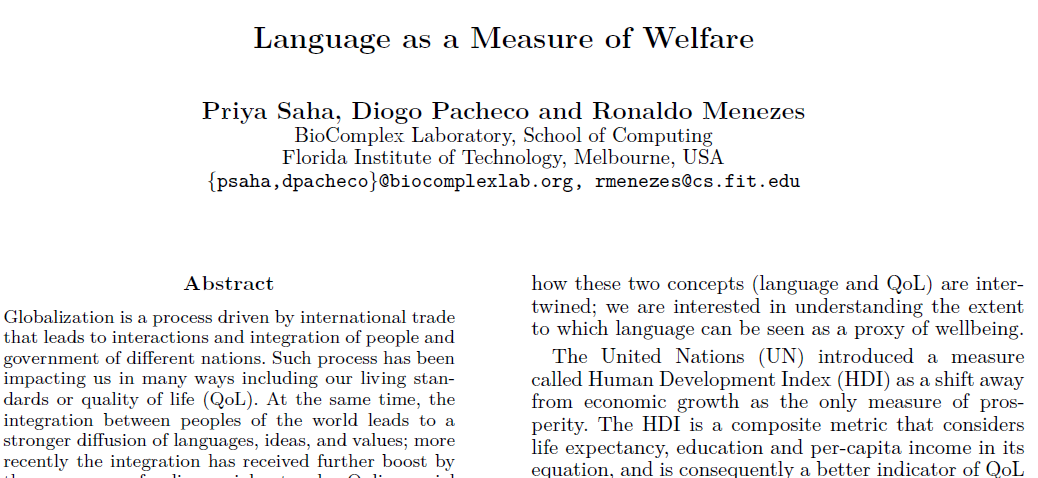 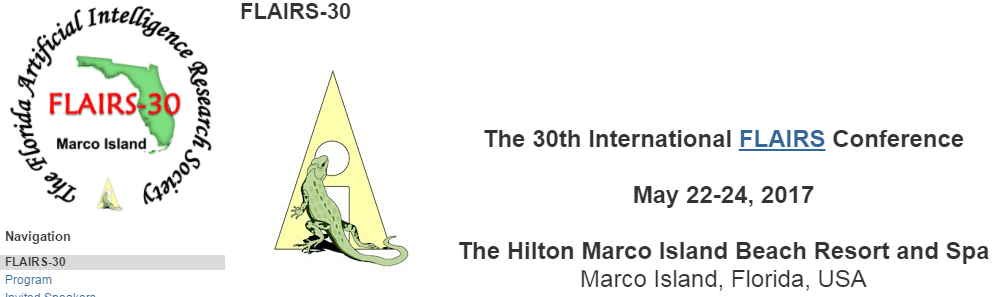 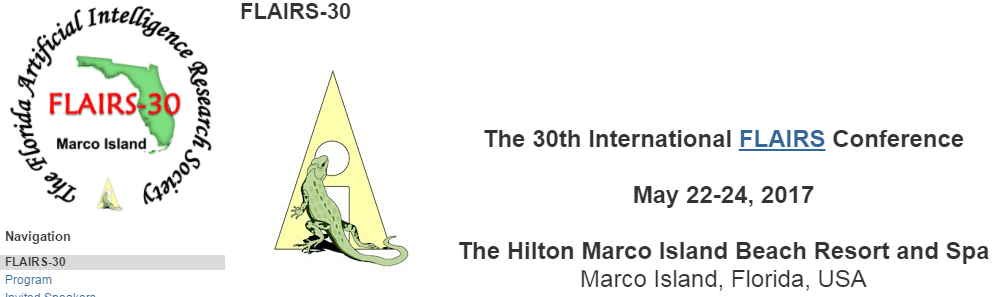 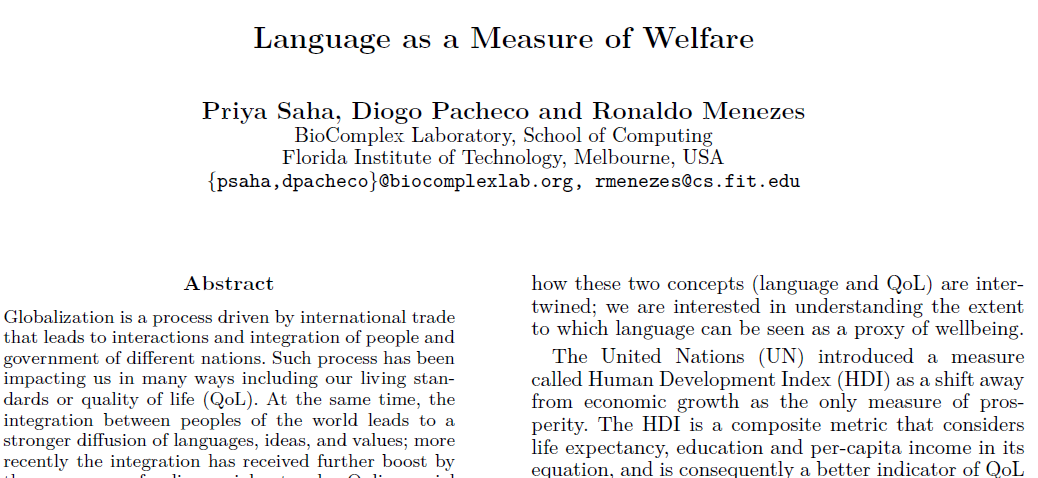 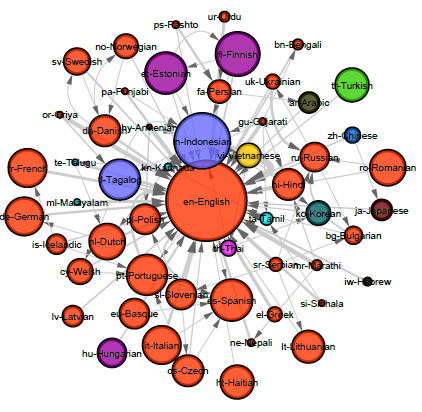 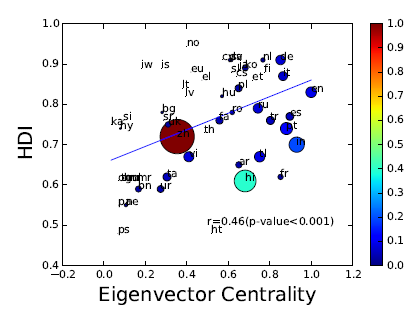 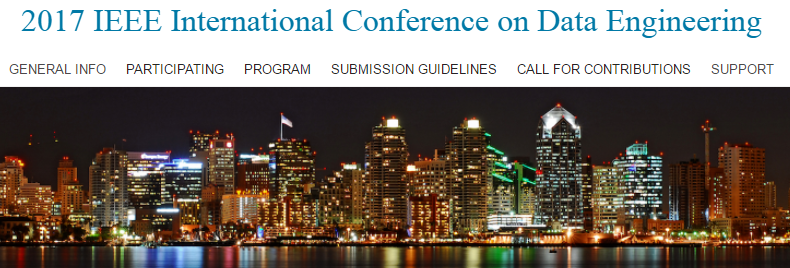 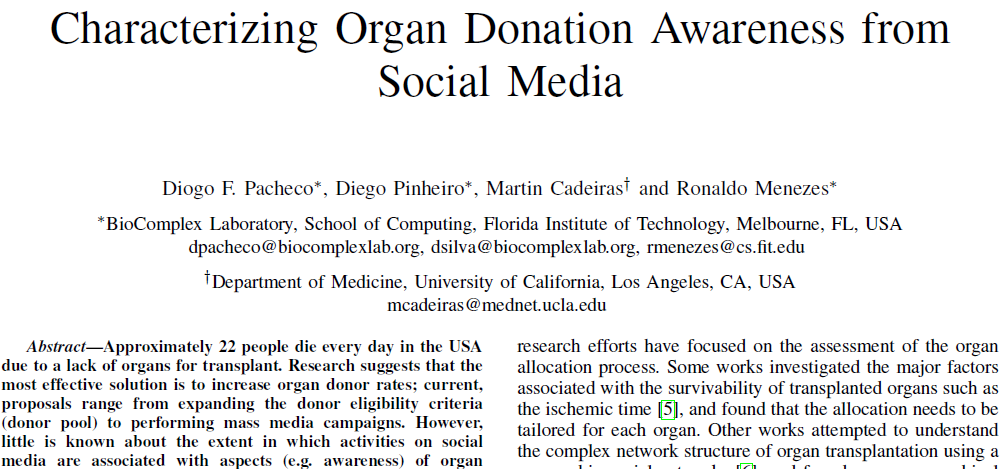 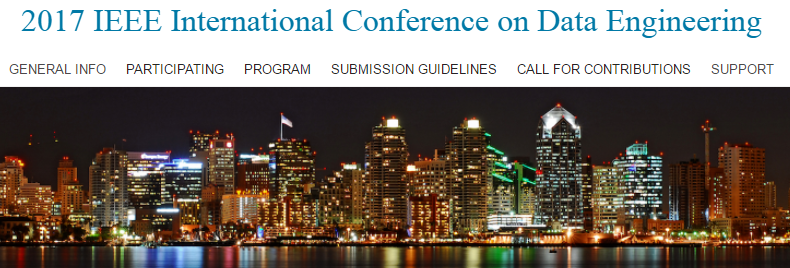 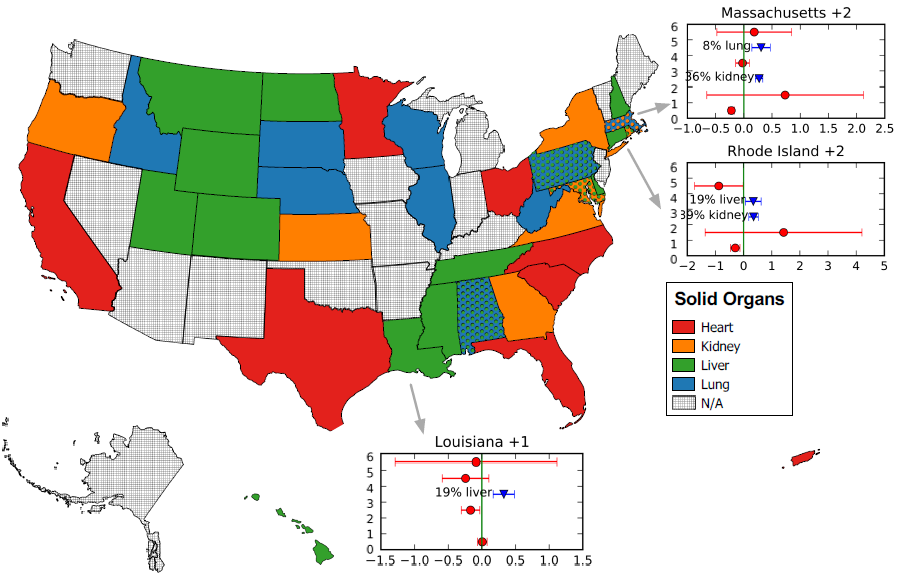 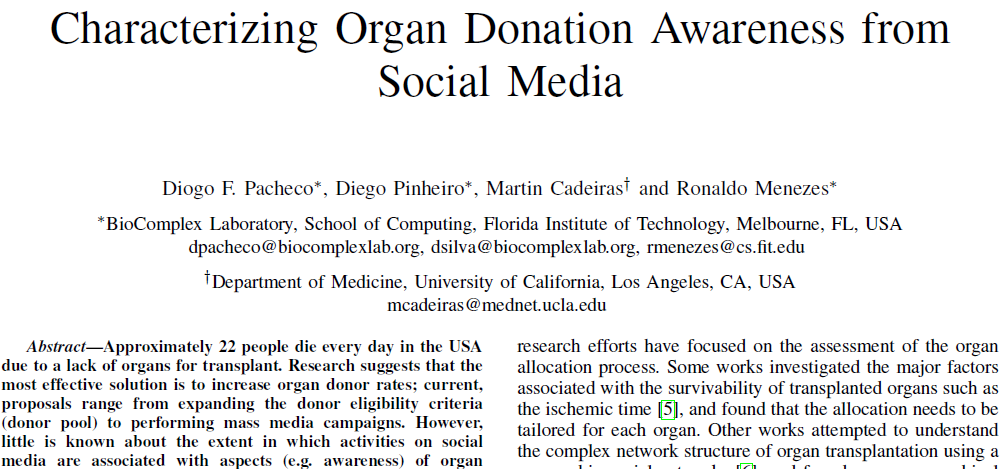 How?
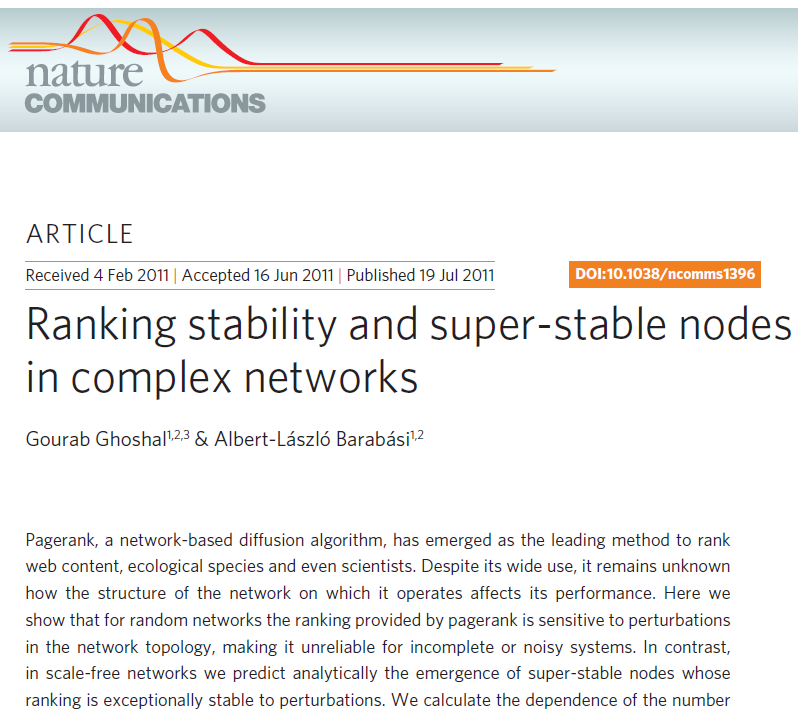 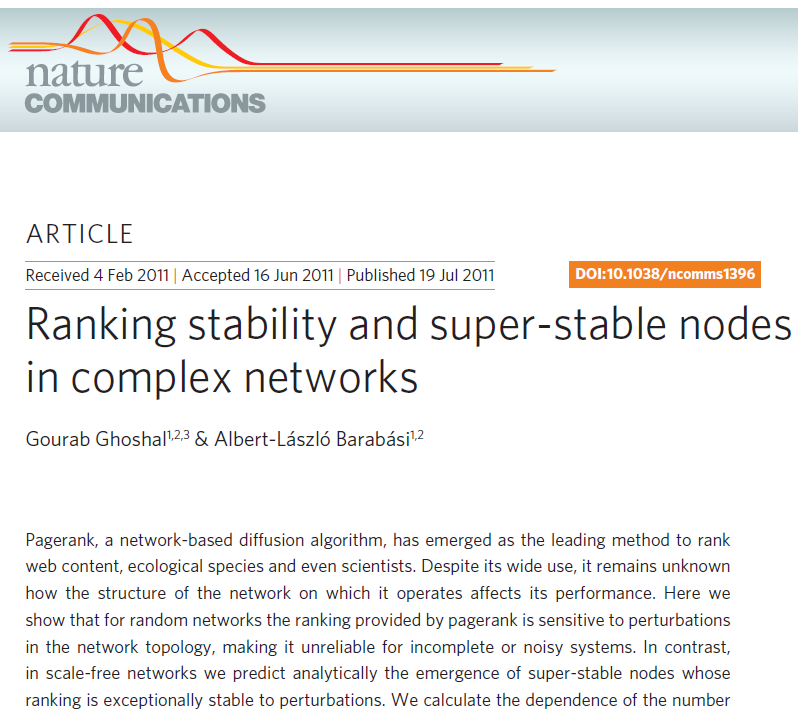 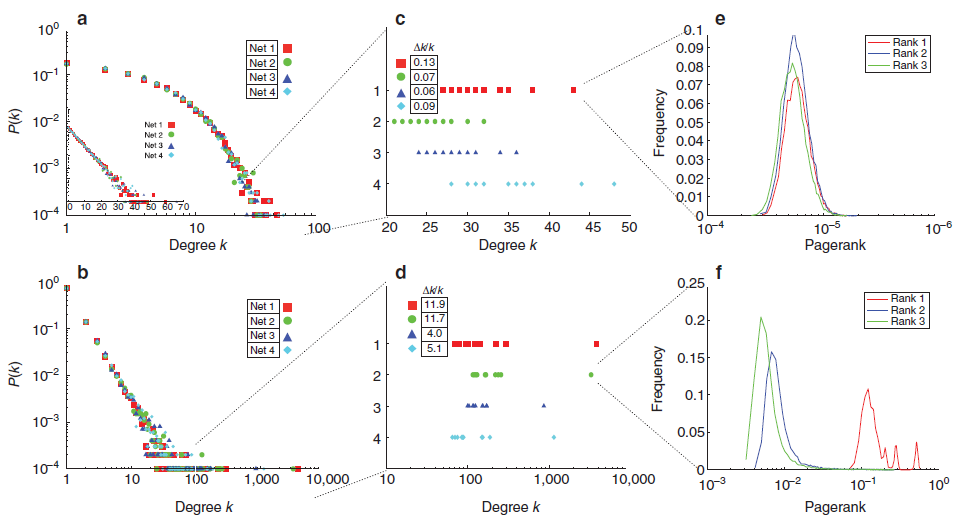 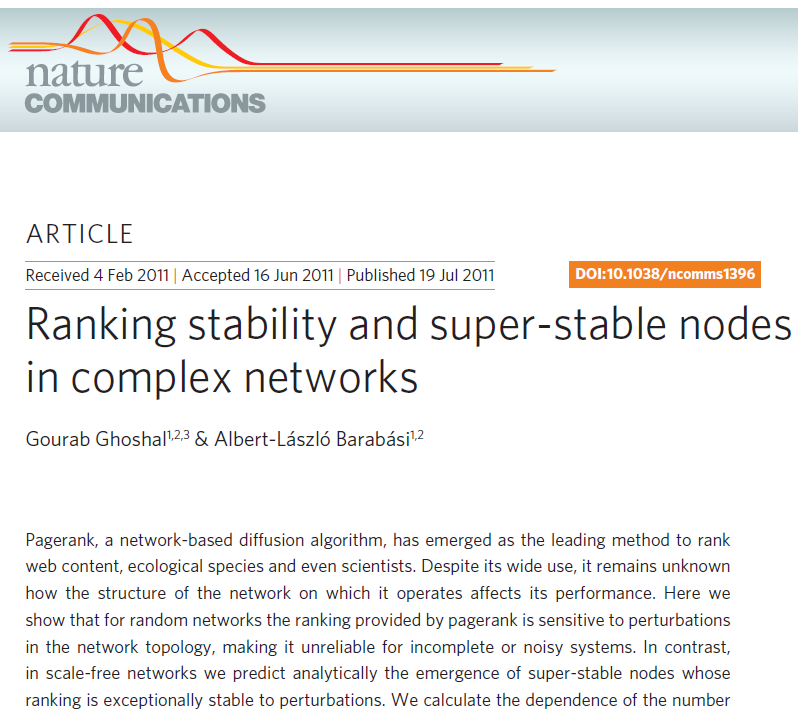 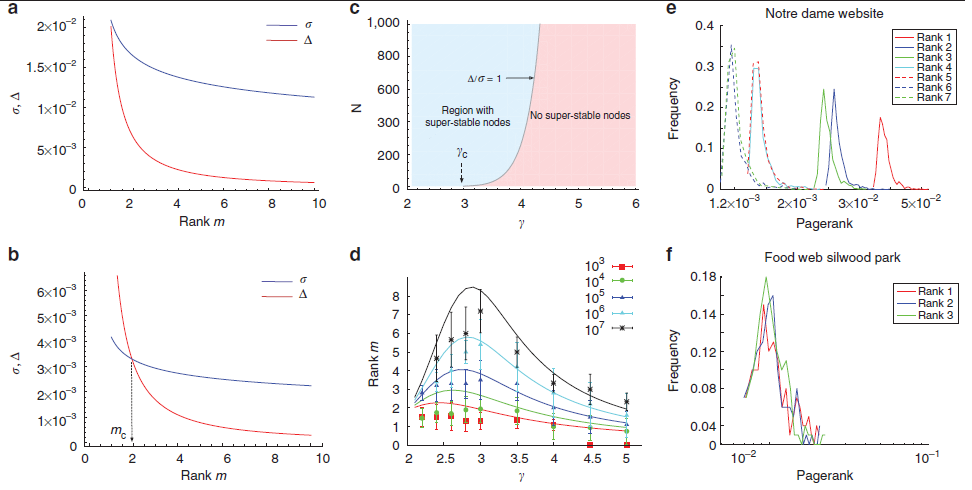 What?
How much data to characterize a user?
Can I trust on user’s preference?
How many users to characterize entities?
Is that true for all datasets?
Dataset: Brazilian Football
28 Mi Tweets
1 Mi Users
425 Tracked Entities (Clubs)


Previously: 20 clubs, 70 languages, and 6 organs.
Exploratory Analysis
Patterns
Data validation
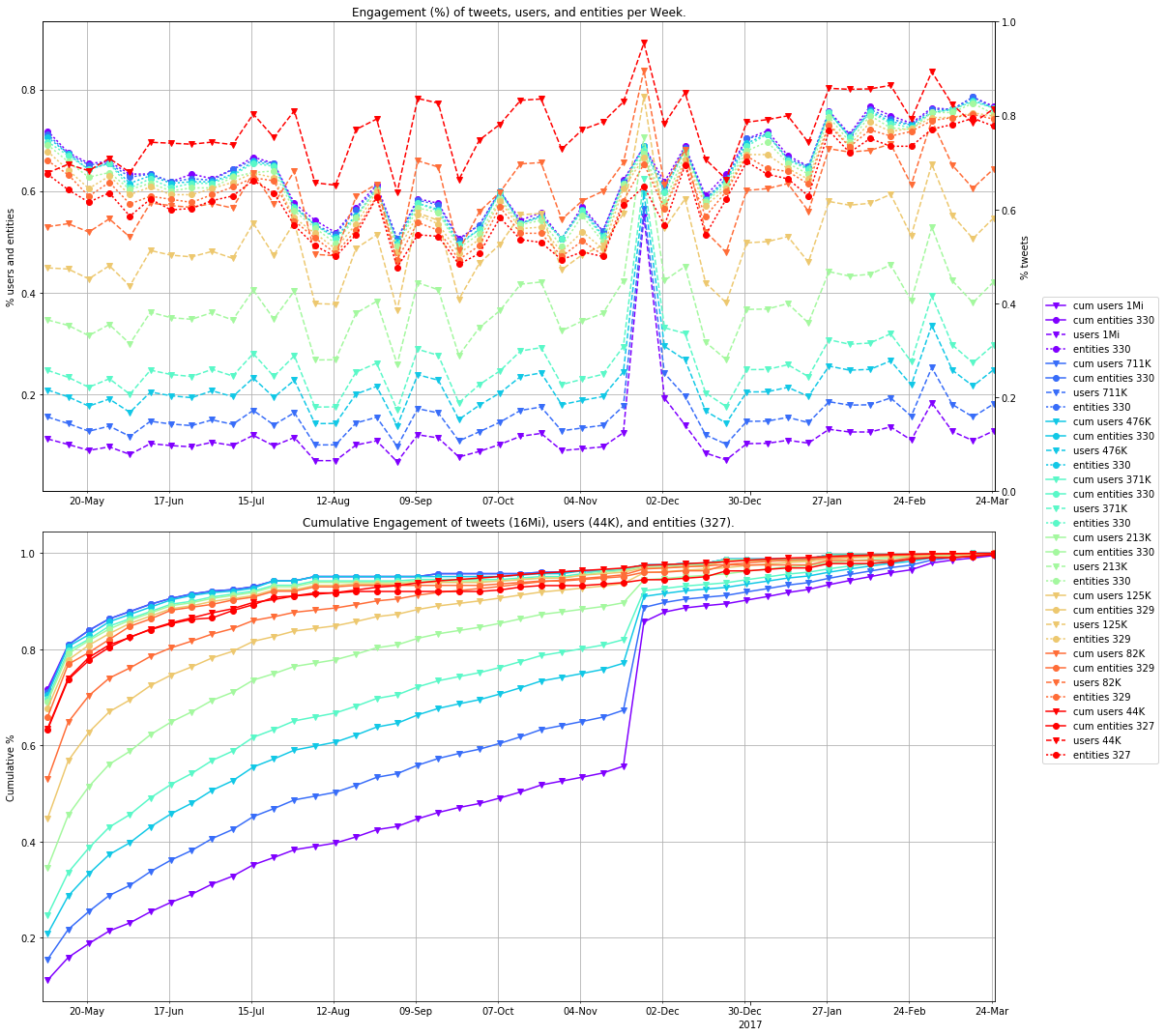 Min Tweets:
1

3

5

7

15

30

50

100
Users
Entities
Filter: min #tweets (colors)
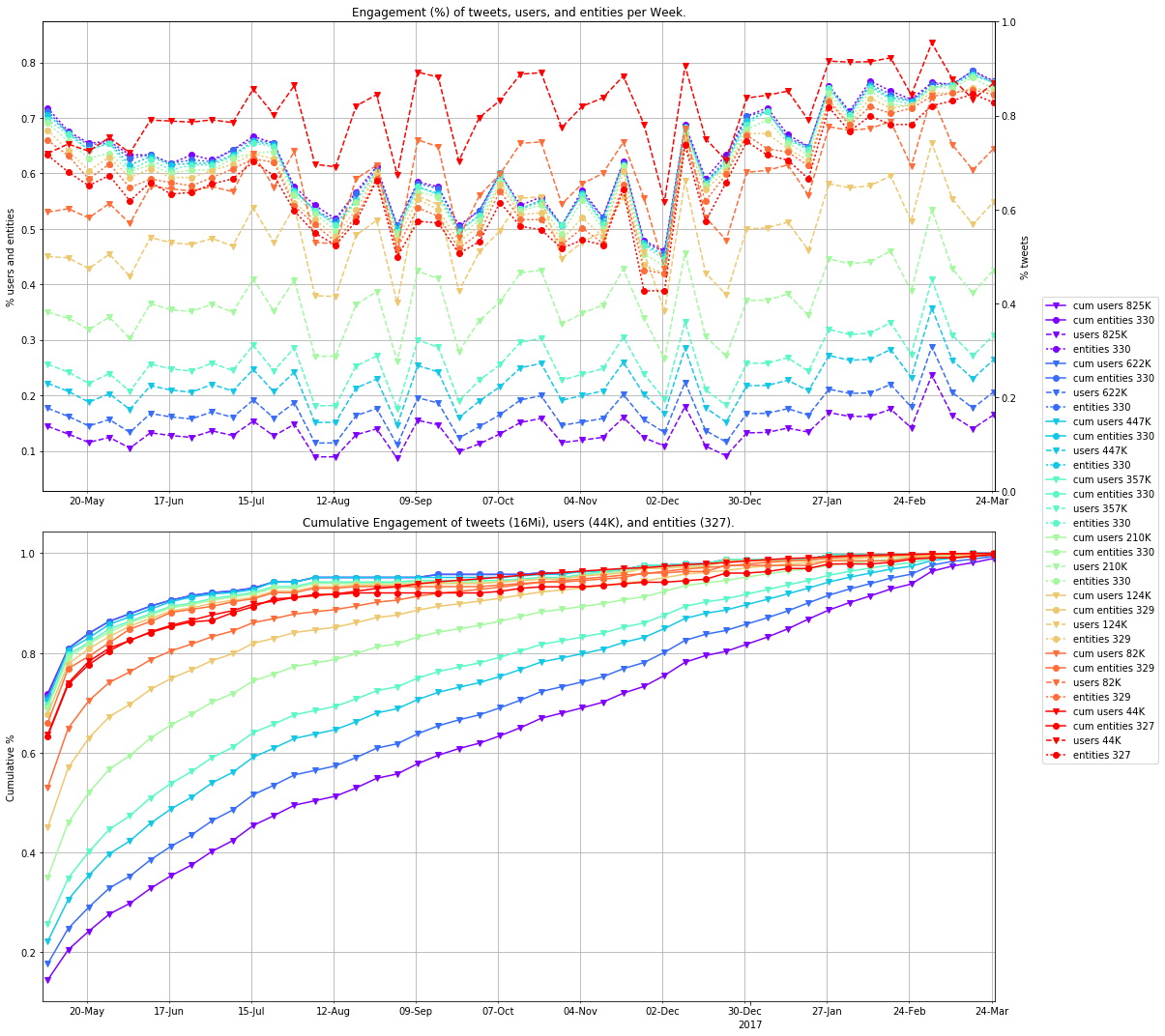 Min Tweets:
1

3

5

7

15

30

50

100
Users
Entities
Filter: min #tweets (colors)
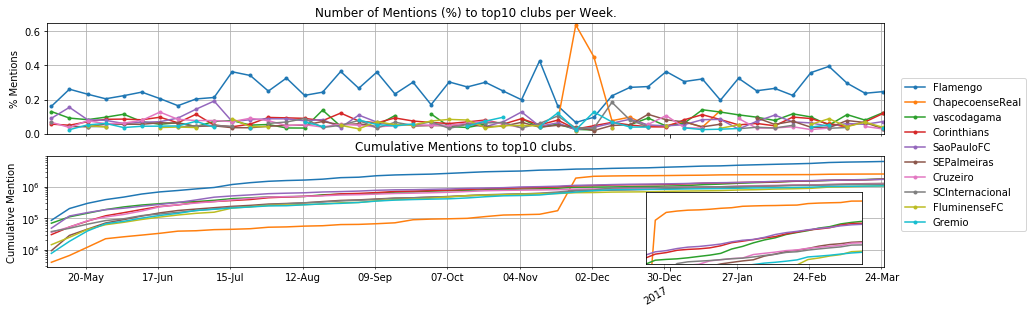 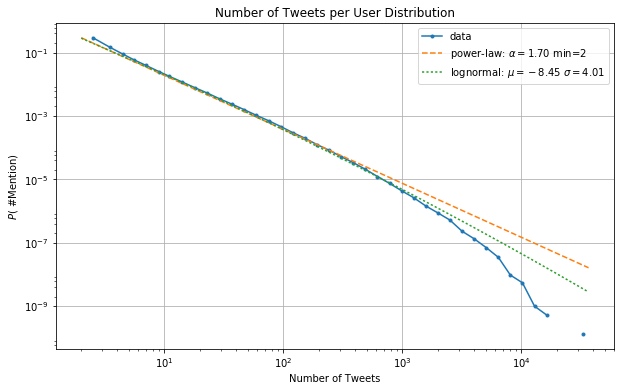 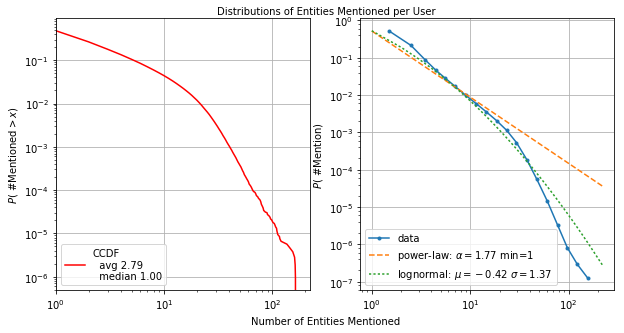 User Analysis
Checking our characterization
Very different behaviors 

Stable ≠ Invariant
Sample of 500 users per group
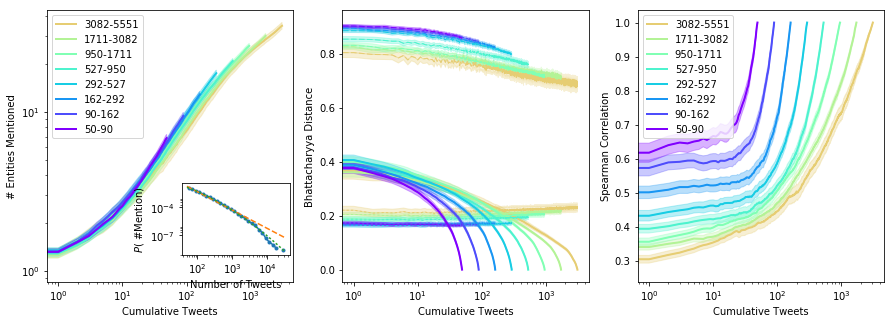 Sample of 500 users per group
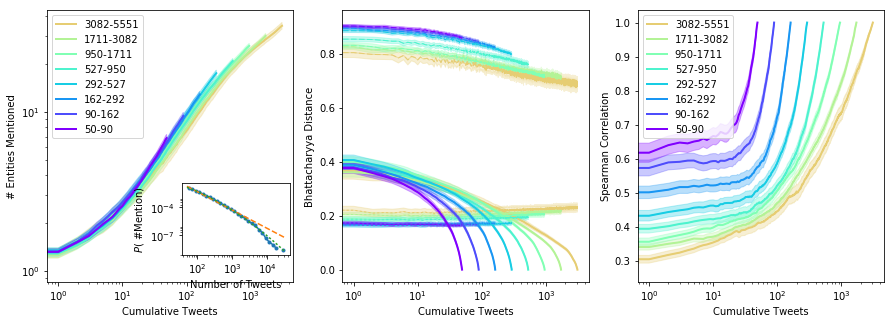 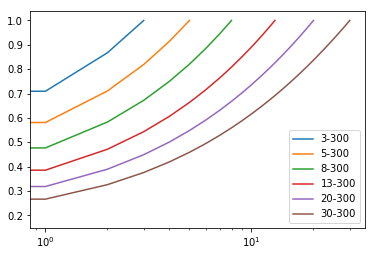 1222222222...
1233333333...
1234444444...
1234555555...
1234566666...
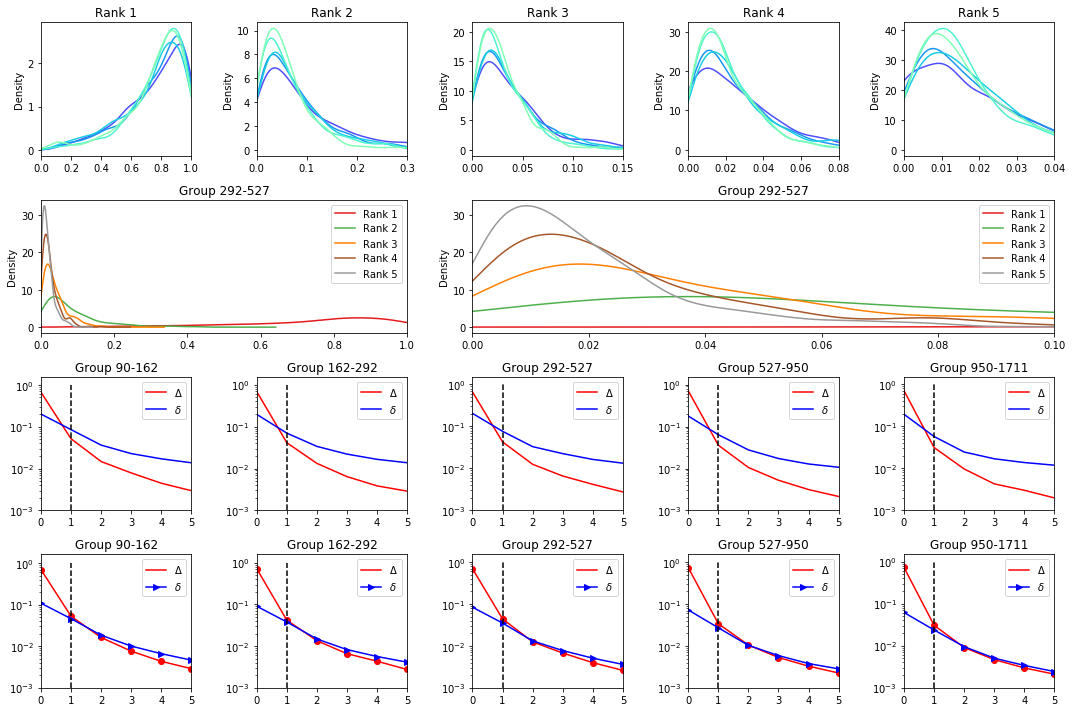 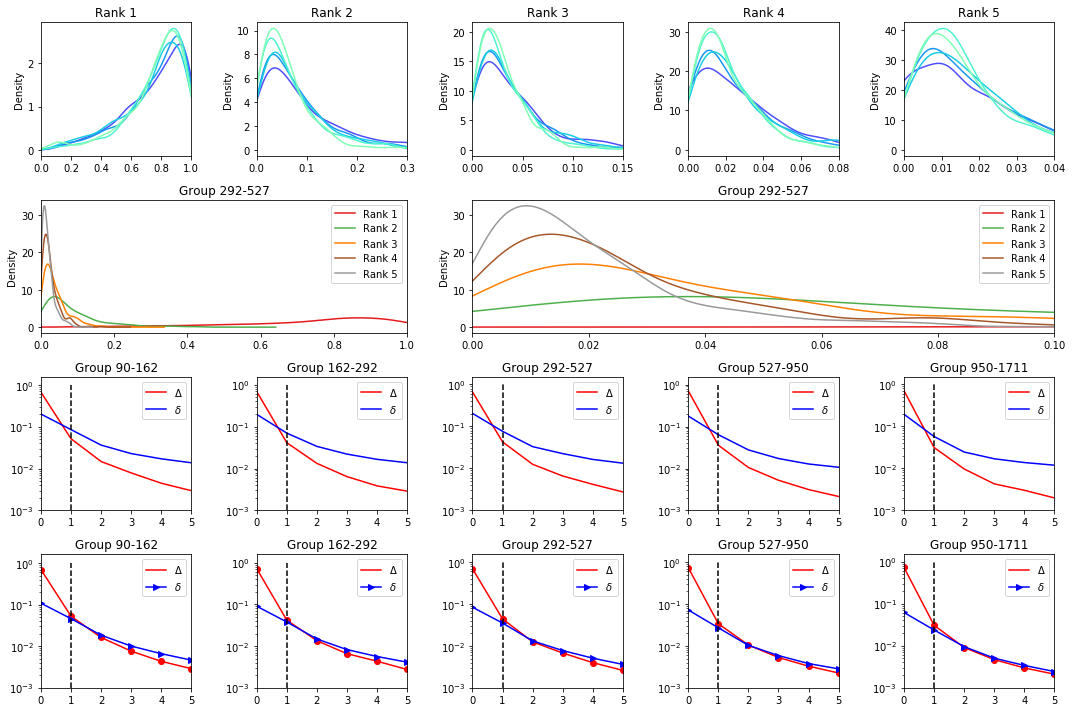 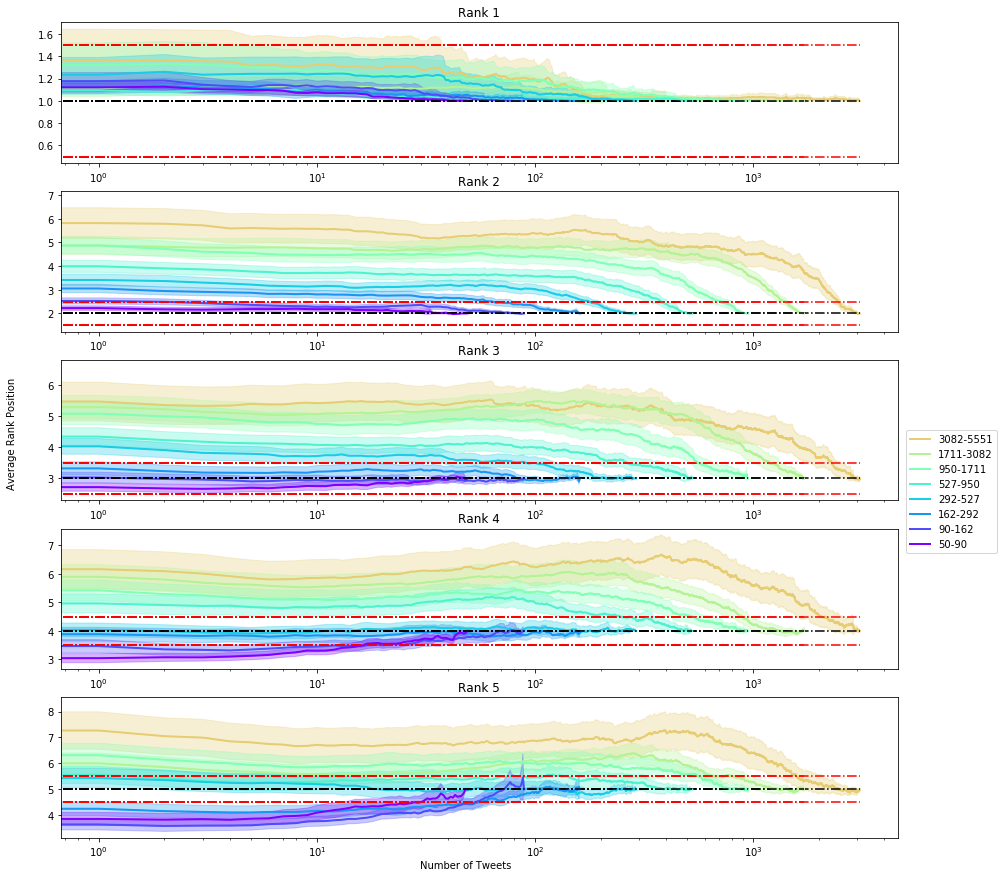 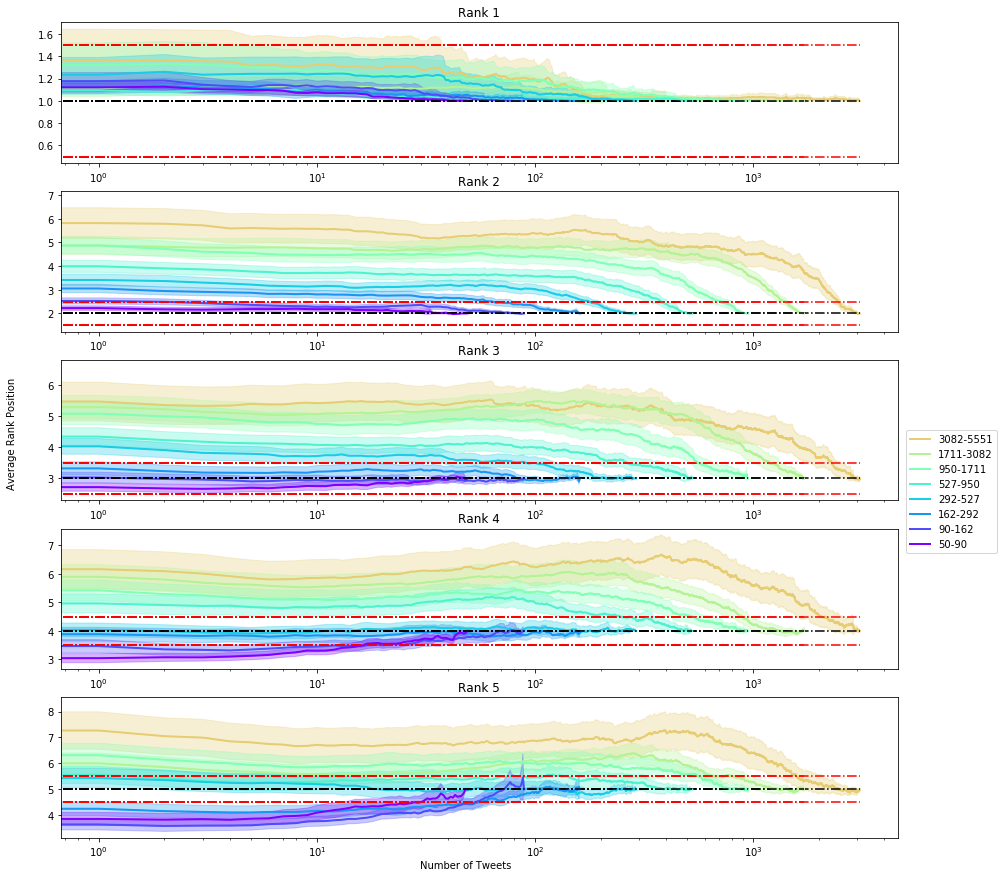 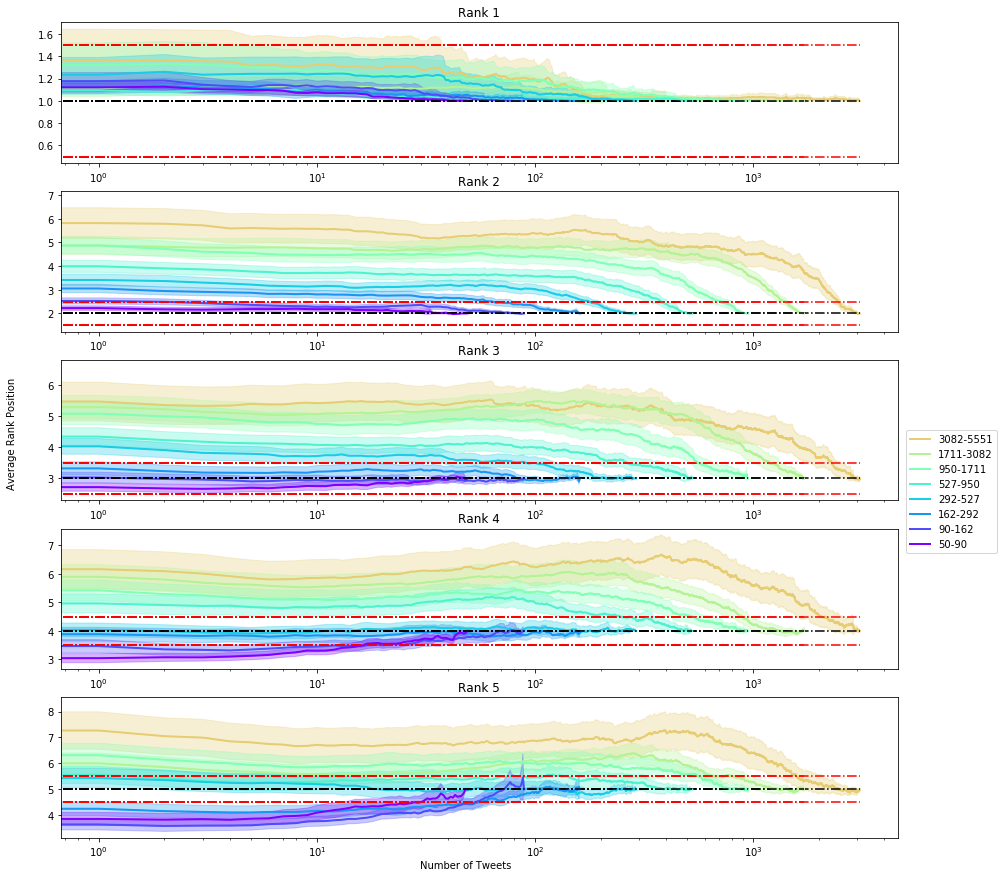 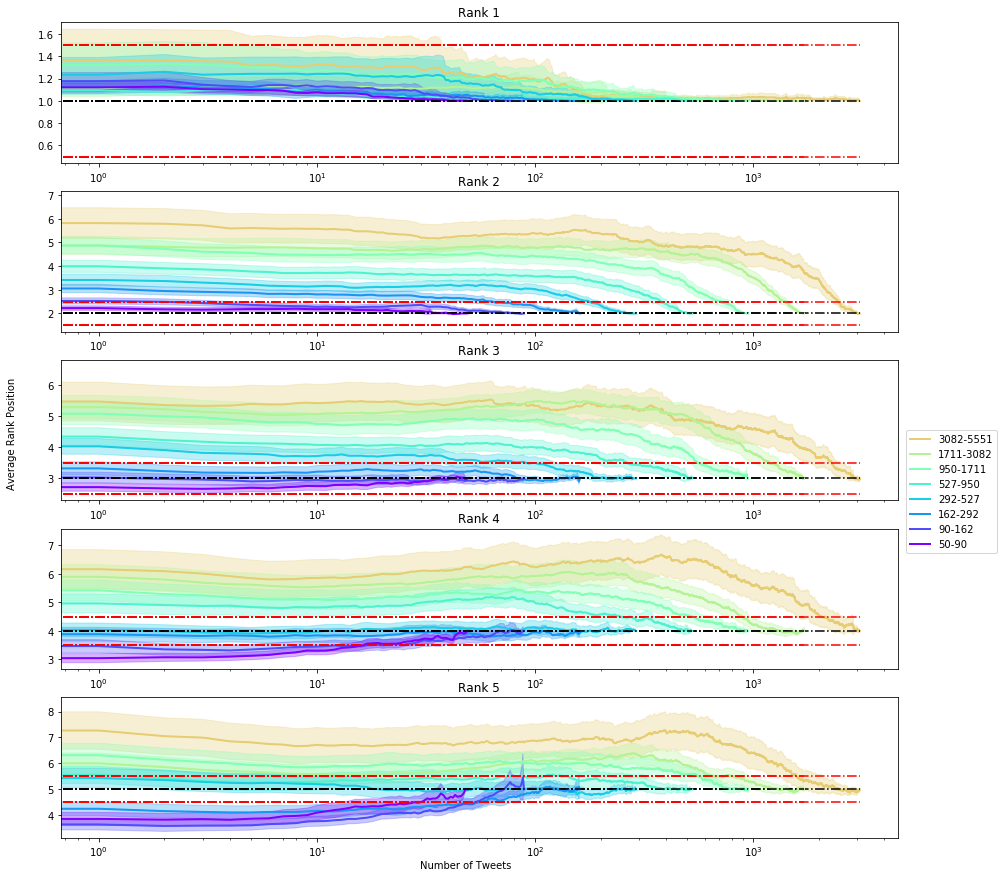 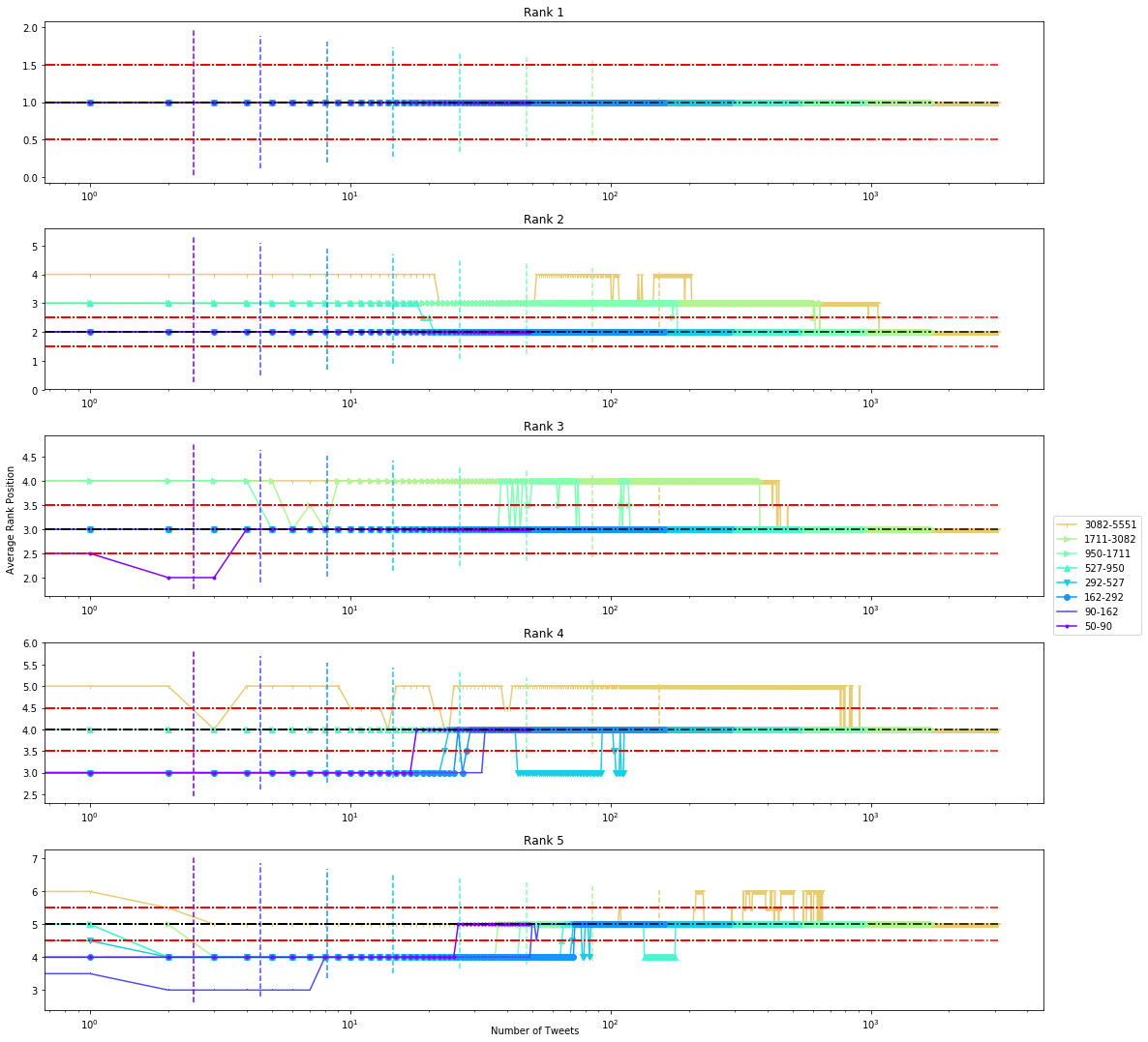 Different users: avg(R1) – avg(R2)...
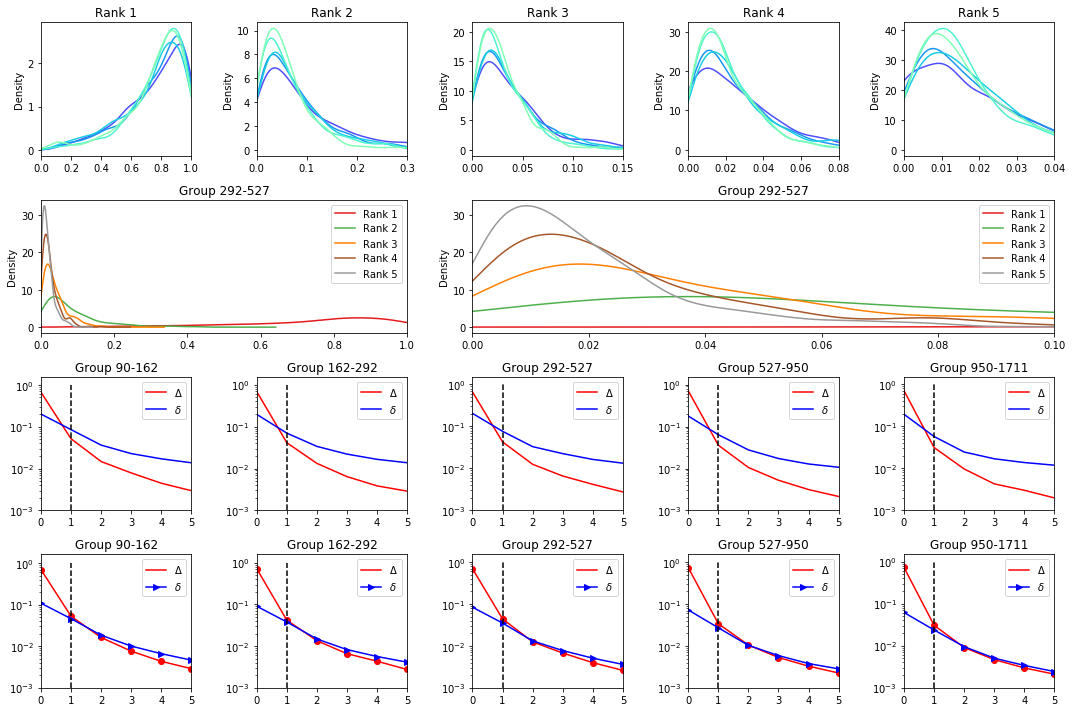 Same user: avg(R1 – R2)...
Entity (Aggregation) Analysis
What is expected when we aggregate “instability”?
More instability or the emergence of stability?
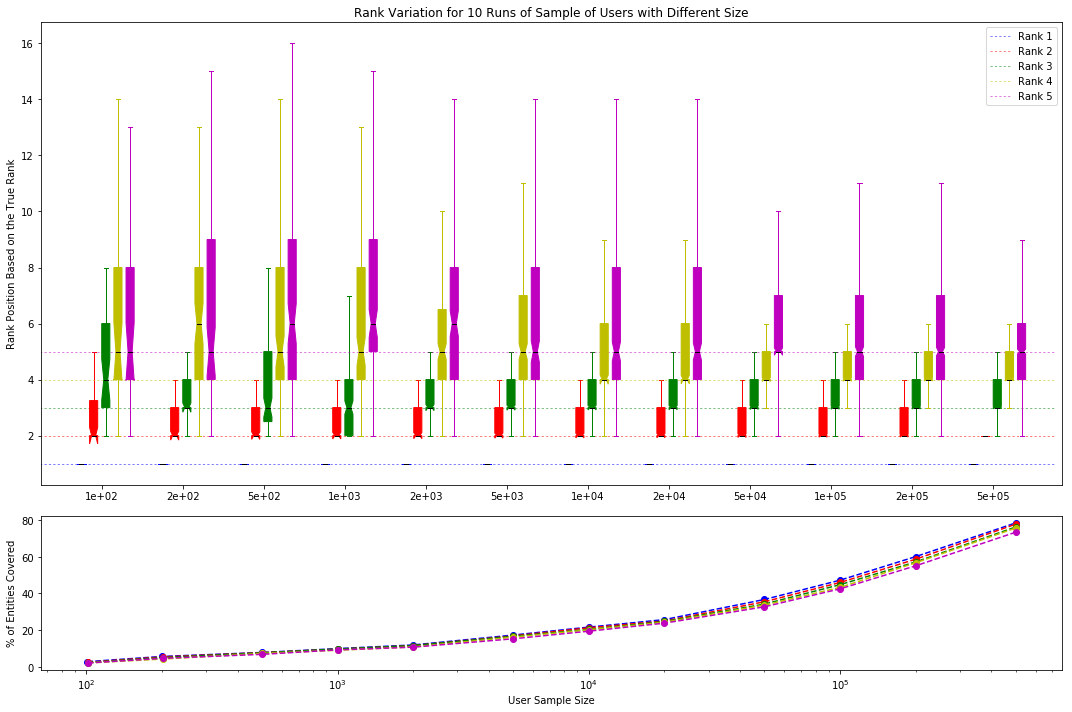 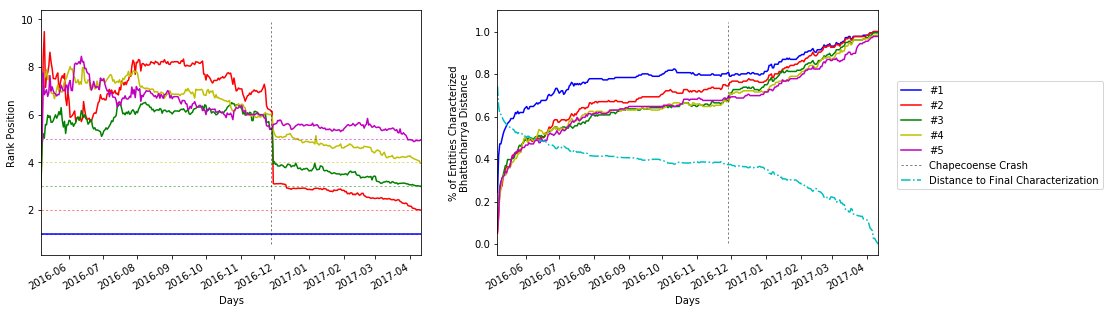 Summary
Be vigilant, don’t forget hindsight and confirmation biases.
Check whether or data make sense (exploratory analysis).

Bhattacharya distance X Spearman correlation
Most users have 1st and 2nd rank positions stable

The user sample sizes influence more on #entities than in their quality.
Further analysis on temporal effects because of Chapecoense.
Replicate to other datasets.
Questions?